УРОКИ ЗУБНОЙ ФЕИ
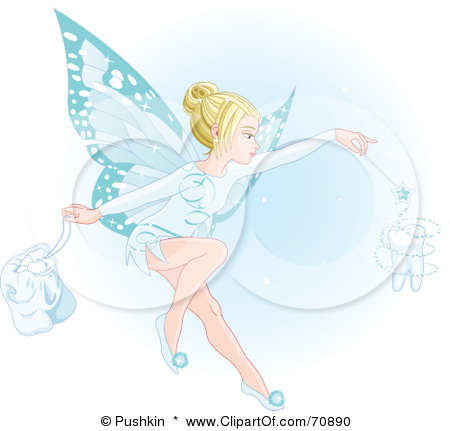 БЕСЕДА ПО ТЕМЕ : УХОД ЗА ЗУБАМИ.
Воспитатель : Шерстнёва И.Л. 
БГДОУ №131
ЗАЧЕМ НУЖНЫ ЗУБКИ?
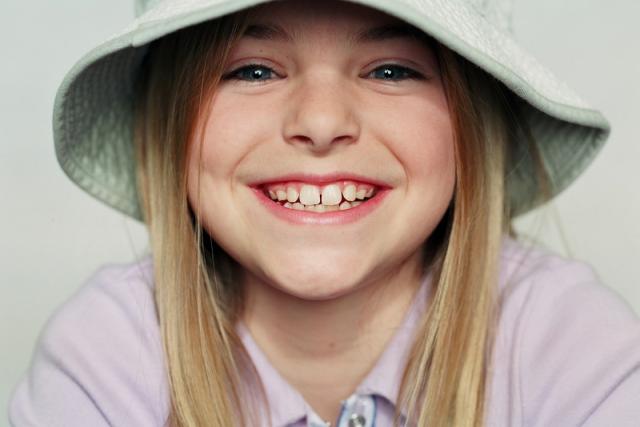 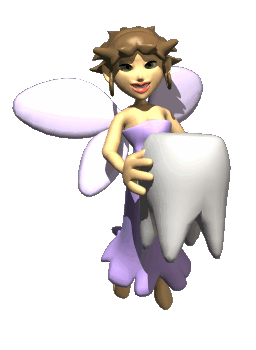 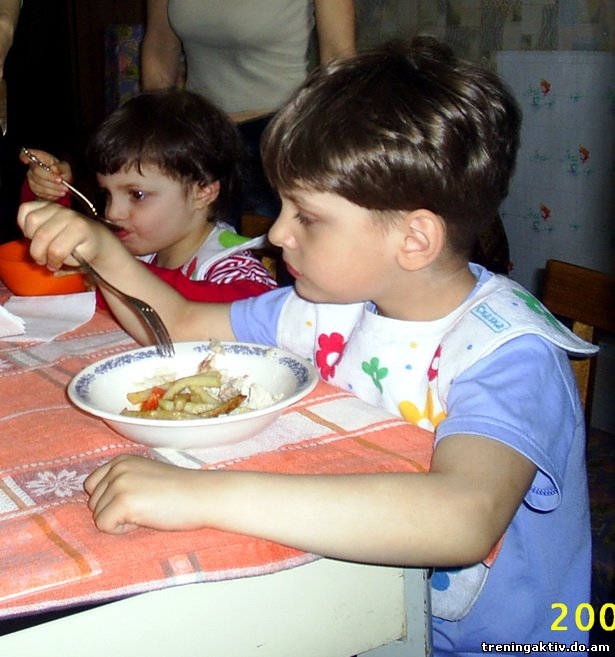 СХЕМА СТРОЕНИЯ ЗУБА
ЧТО ВРЕДНО ДЛЯ ЗУБОВ?
ГРЫЗТЬ ОРЕХИ.
ЕСТЬ ОЧЕНЬ ХОЛОДНУЮ И ОЧЕНЬ ГОРЯЧУЮ ПИЩУ.
ЕСТЬ ВРЕДНУЮ ДЛЯ ЗУБОВ ПИЩУ (ОСОБЕННО МНОГО СЛАДКОГО).
ЗАБЫВАТЬ ЧИСТИТЬ ЗУБЫ.
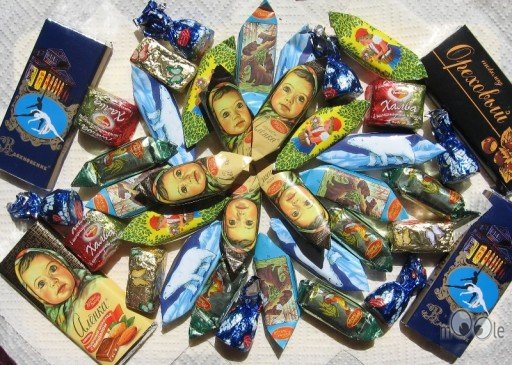 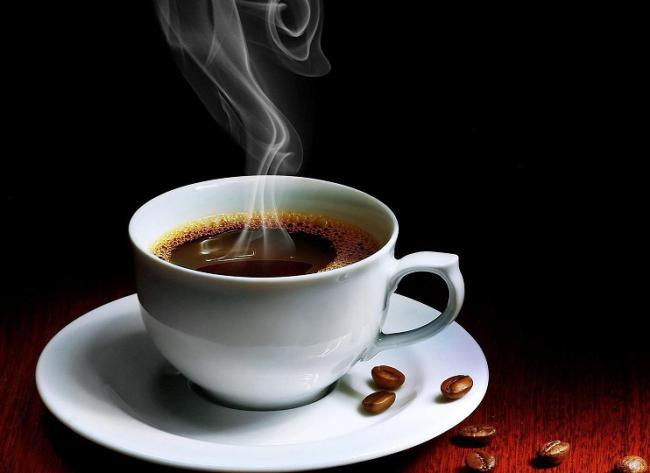 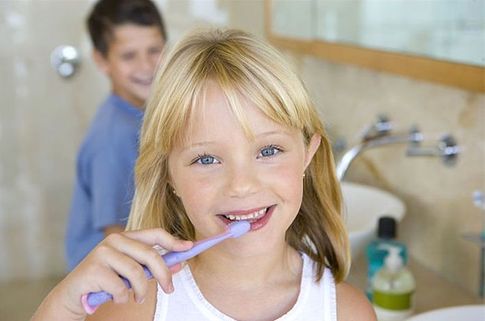 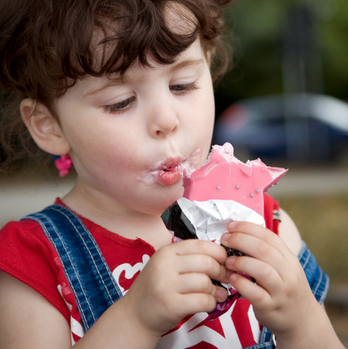 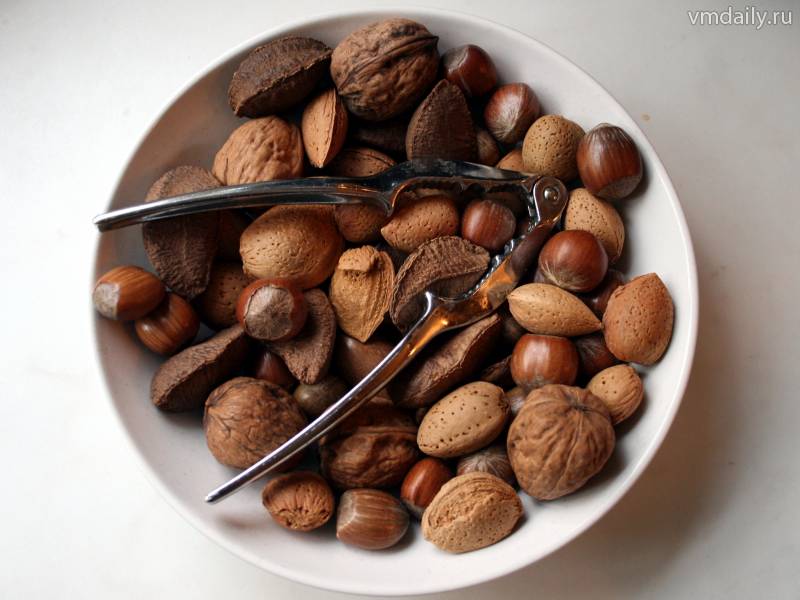 КАРИЕС—ВРЕДИТЕЛЬ ЗУБА.
ДОБРЫЙ ДОКТОР СТОМАТОЛОГ
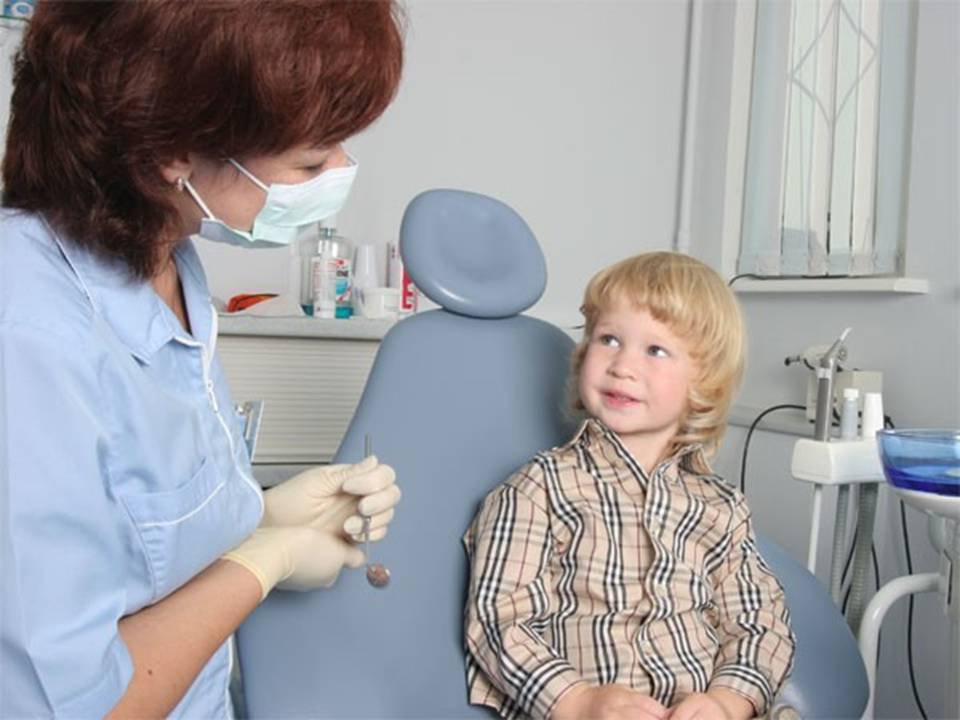 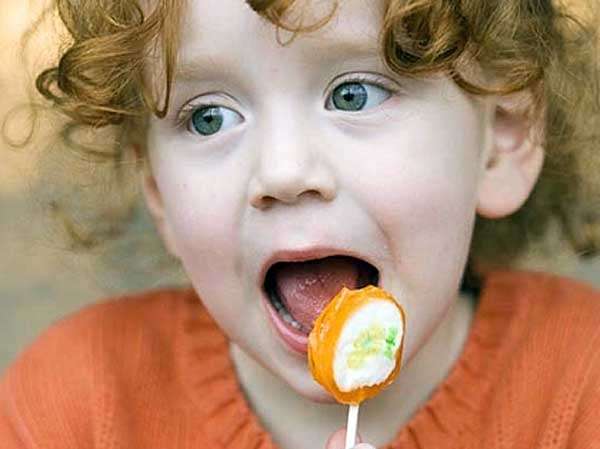 КАК ПОЕЛ ,ПОЧИСТИ ЗУБКИ,
ДЕЛАЙ ТАК ДВА РАЗА В СУТКИ.
ПРЕДПОЧТИ КОНФЕТАМ ФРУКТЫ,
ОЧЕНЬ ВАЖНЫЕ ПРОДУКТЫ.
ЧТОБЫ ЗУБ НЕ БЕСПОКОИЛ,
ПОМНИ ПРАВИЛО ТАКОЕ:
К СТОМАТОЛОГУ ИДЁМ 
В ГОД ДВА РАЗА НА ПРИЕМ.
И ТОГДА УЛЫБКИ СВЕТ
СОХРАНИШЬ НА МНОГО ЛЕТ!
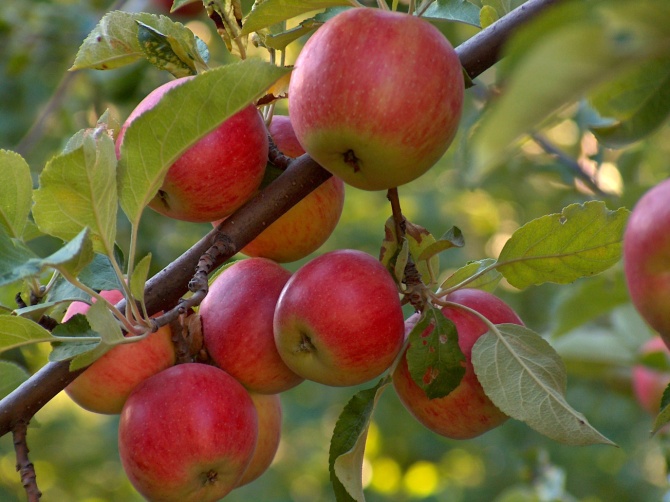 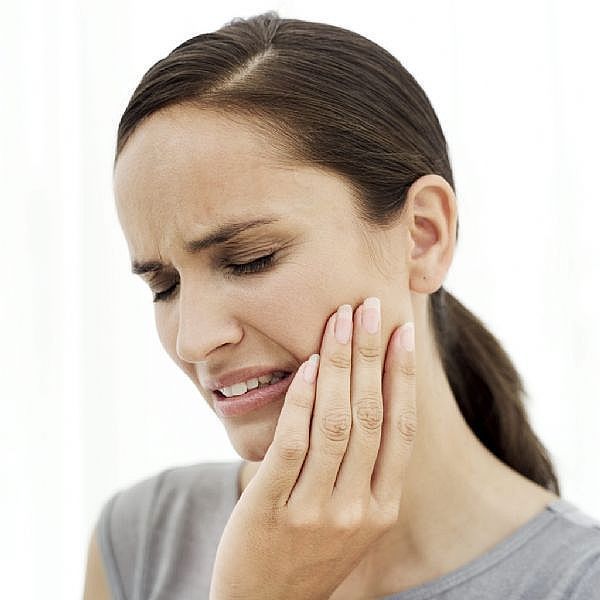 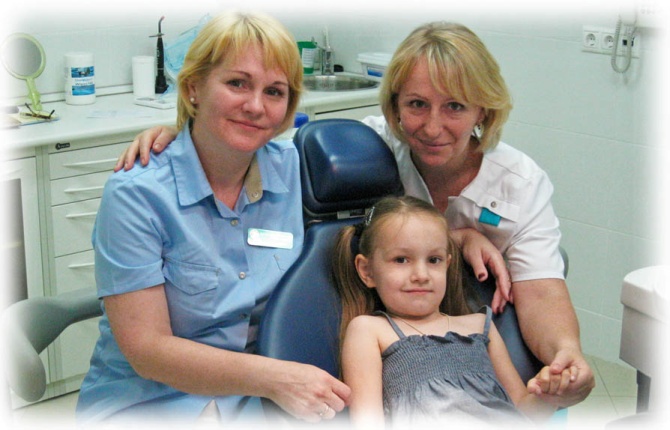 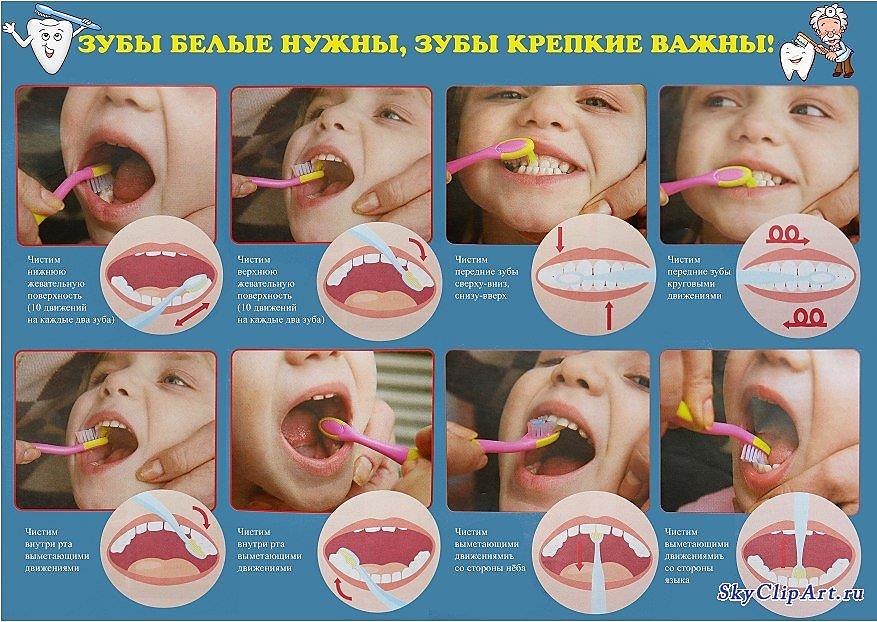 Ну а как же животные
 справляются с чисткой зубов?
 Одни обгладывают веточки деревьев, пропуская их между зубами, как зубную нить. Другие жуют корешки и листья. Хищники же грызут хрящики и сухожилия.
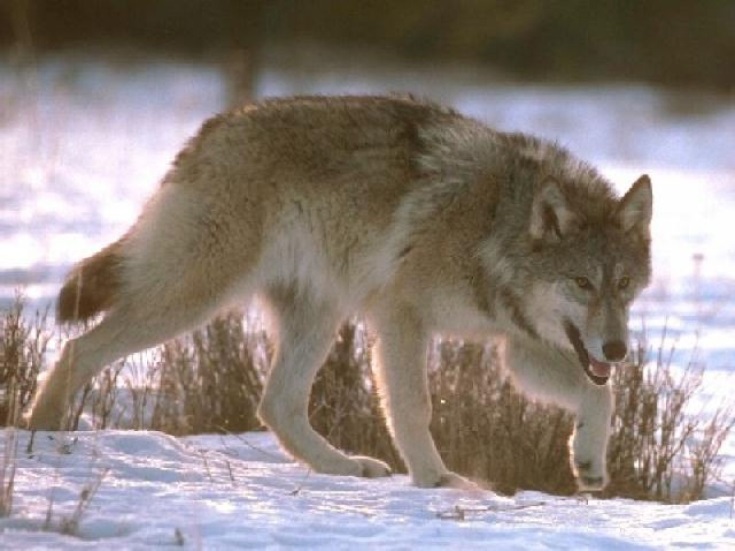 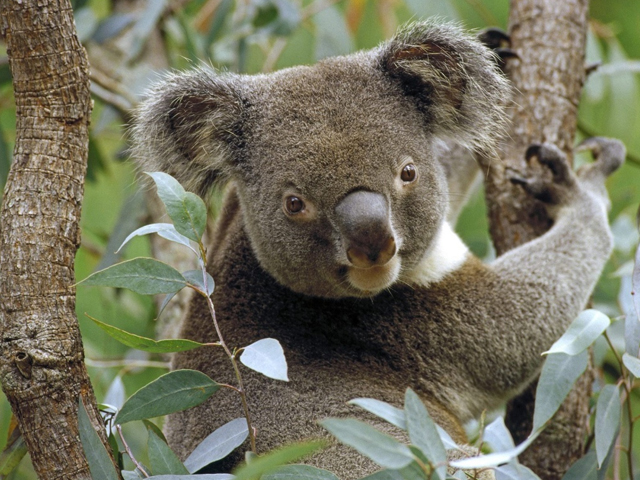 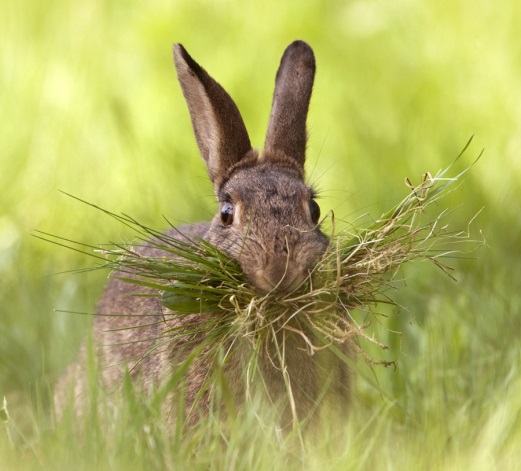 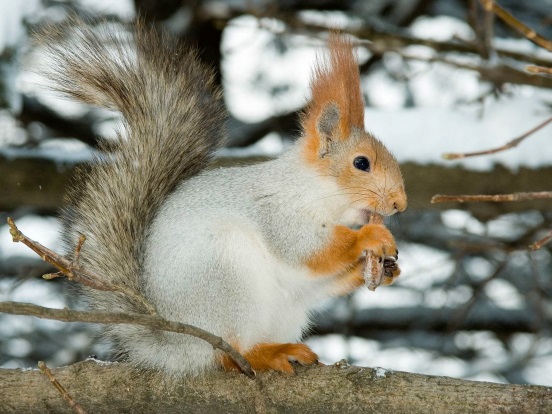 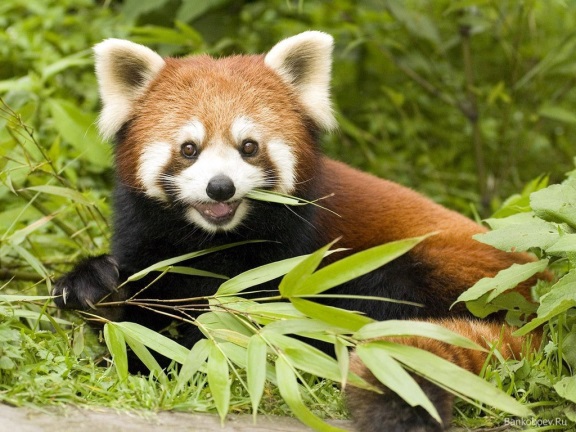 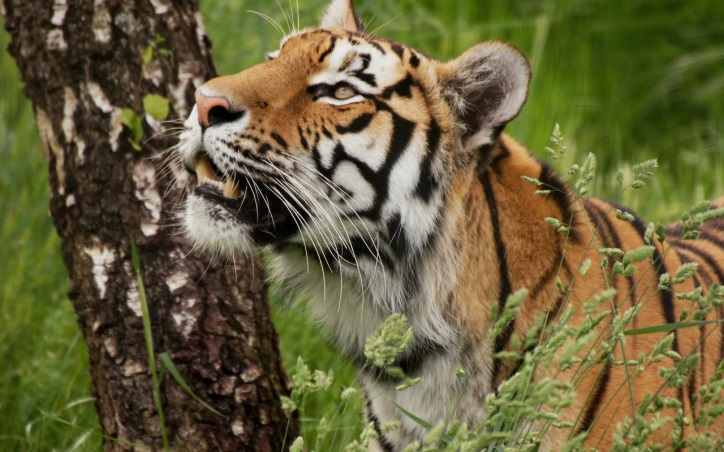 Кто чистит зубы крокодилу?
 Это маленькие кулички, египетские бегунки. Бегают они по спине прожорливого чудовища, спокойно клюют насекомых и пиявок и осмеливаются даже выклевывать остатки пищи.
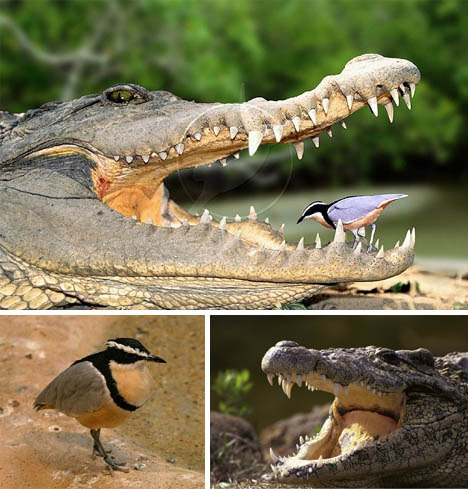 Однако те животные, которые стали жить с человеком (хорьки, например, хомячки, морские свинки, и, конечно, кошки с собаками), теперь тоже нуждаются в специальном уходе за зубами с помощью паст и щеток.
     А все потому, что какой же любящий хозяин не угостит своего питомца сладкой конфеткой или кусочком сахара!
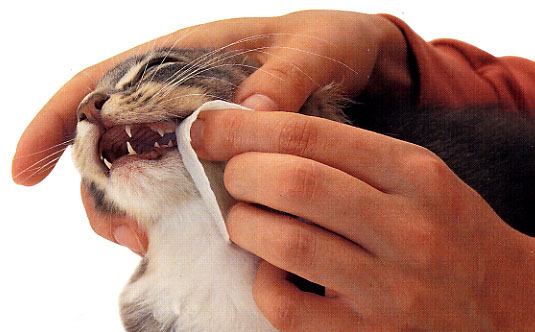 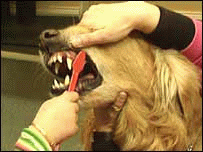 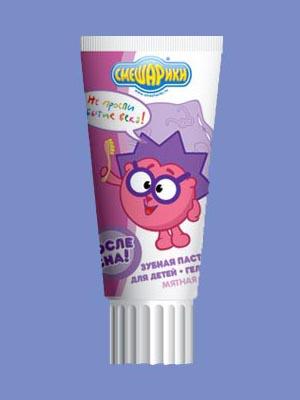 Рано утром звери встали, зубки чистить побежали. 
Чистят зубки мишки щеточкой из шишки.
Белка в рыжей шубке тоже чистит зубки. 
Серые мышата, веселые ежата, 
Серый волк зубастый чистят зубки пастой.
Чистят поросенок  и смешной лосенок. 
Мы позавтракали вкусно - зубы нам почистить нужно. 
В руки щёточку возьмём, зубной пасты нанесём. 
Зубы чистим осторожно, ведь поранить дёсны можно… 
А потом что? А потом - зубы мы ополоснём. 
Нам понадобится кружка… Улыбнёмся мы друг дружке, Поработали умело! Наши зубки стали белы.
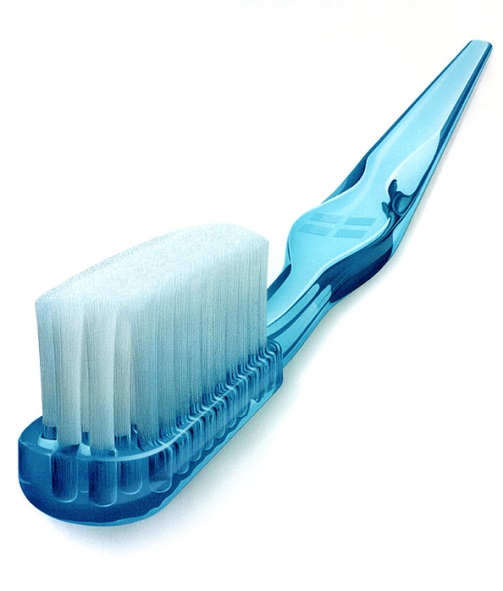 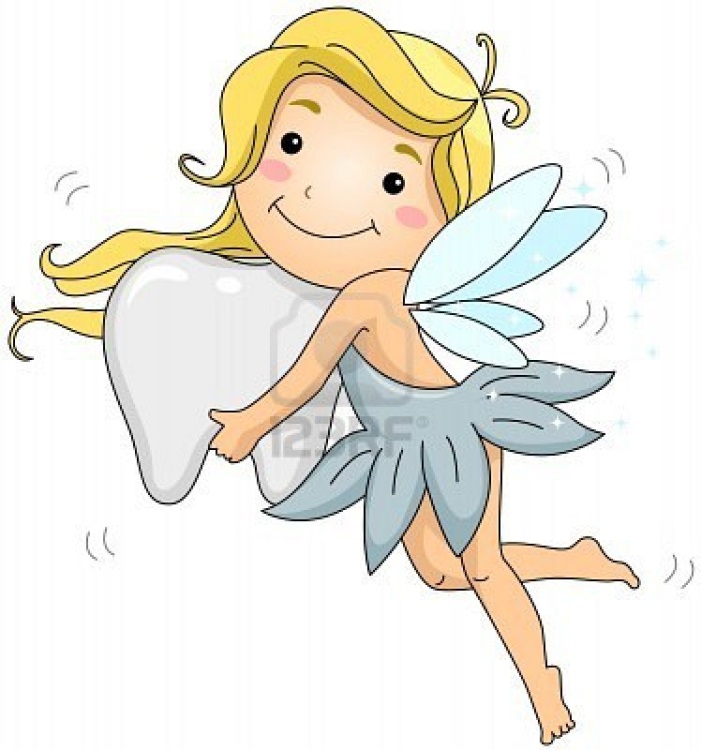 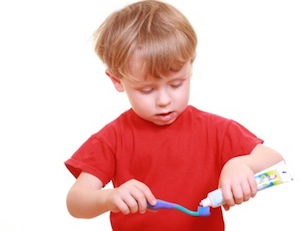 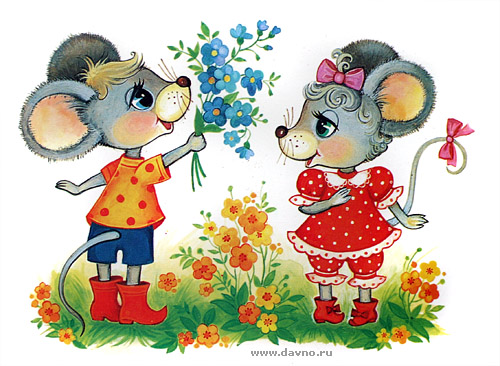 Берегите свои зубы!